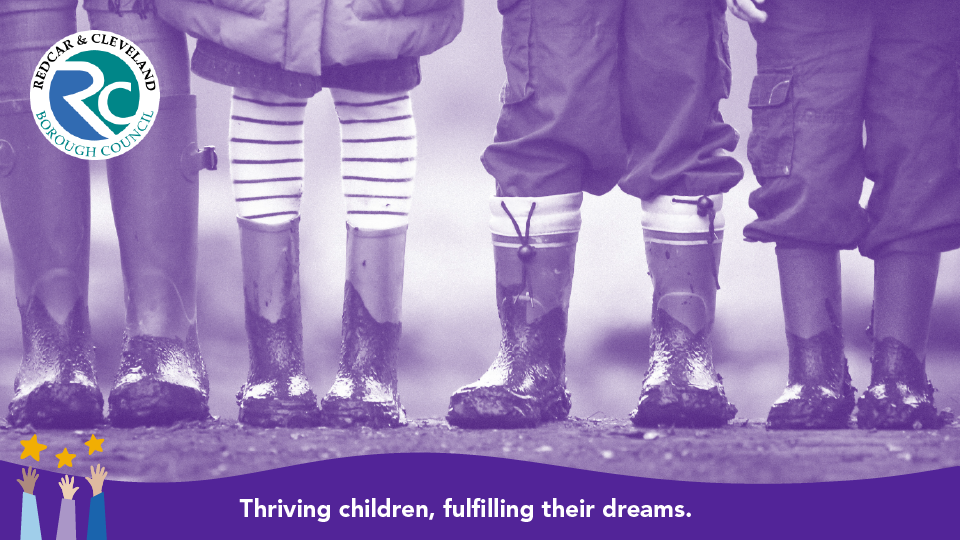 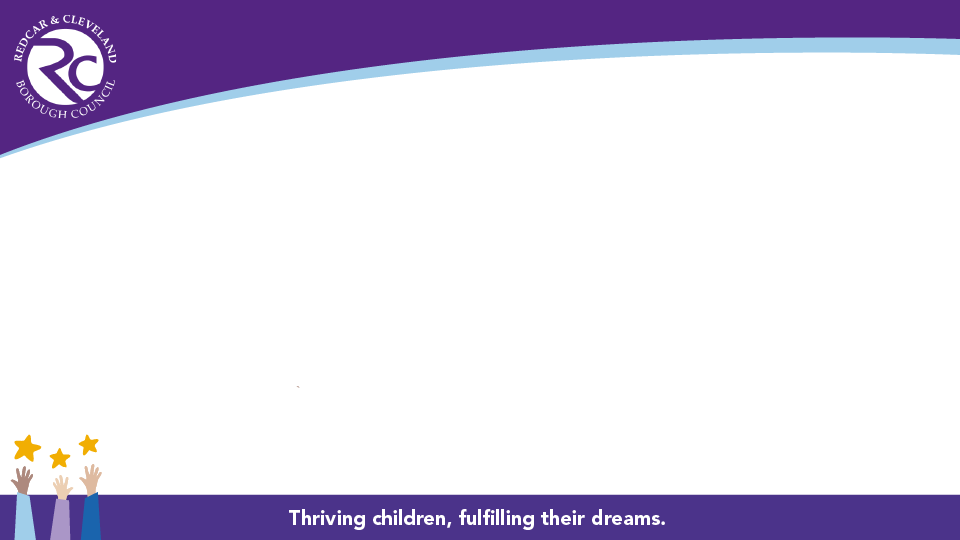 Redcar and Cleveland SGO Team
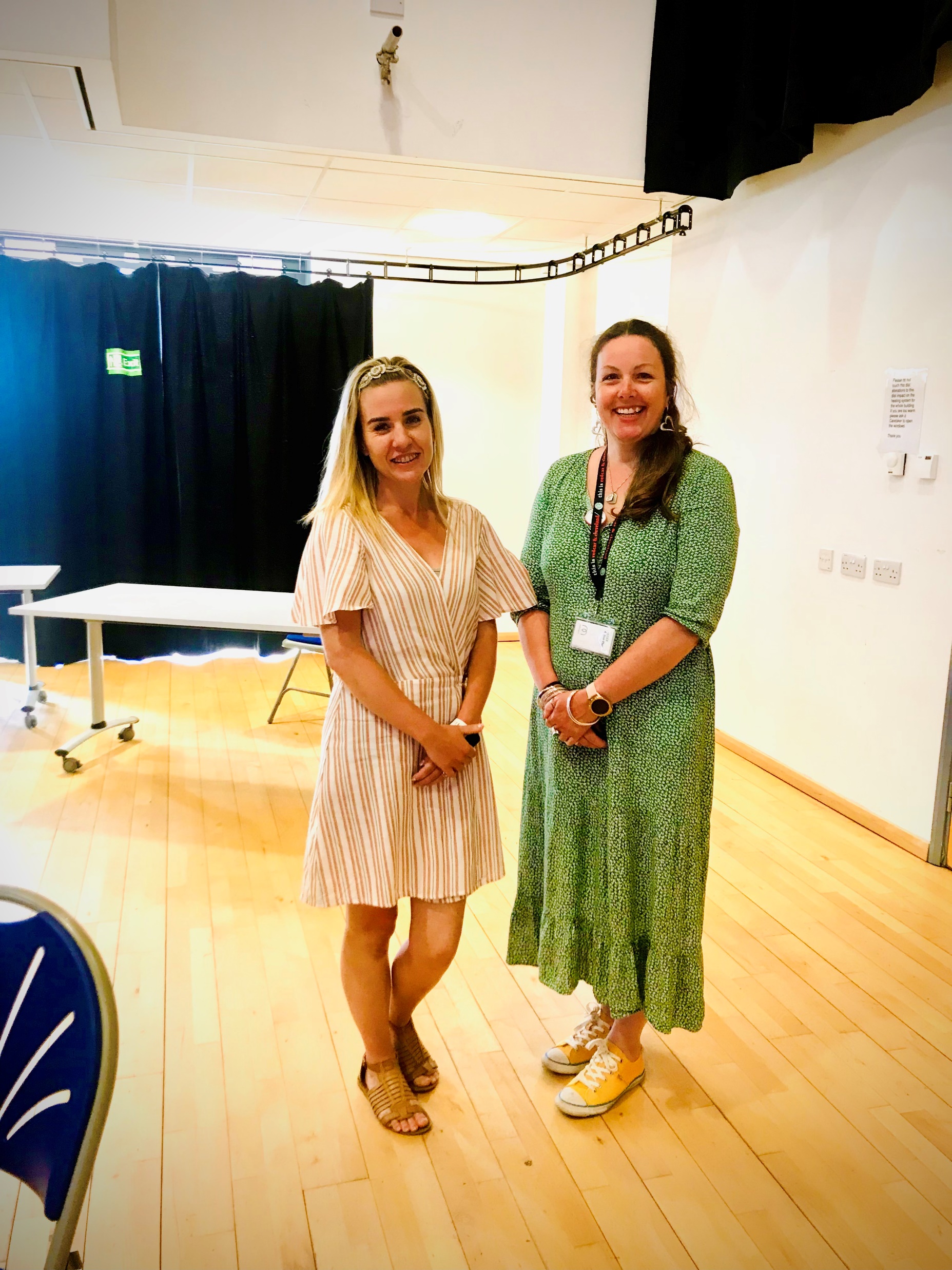 Rachel McGillicuddy – SGO Social Worker
Charlotte Williams – SGO Support Worker
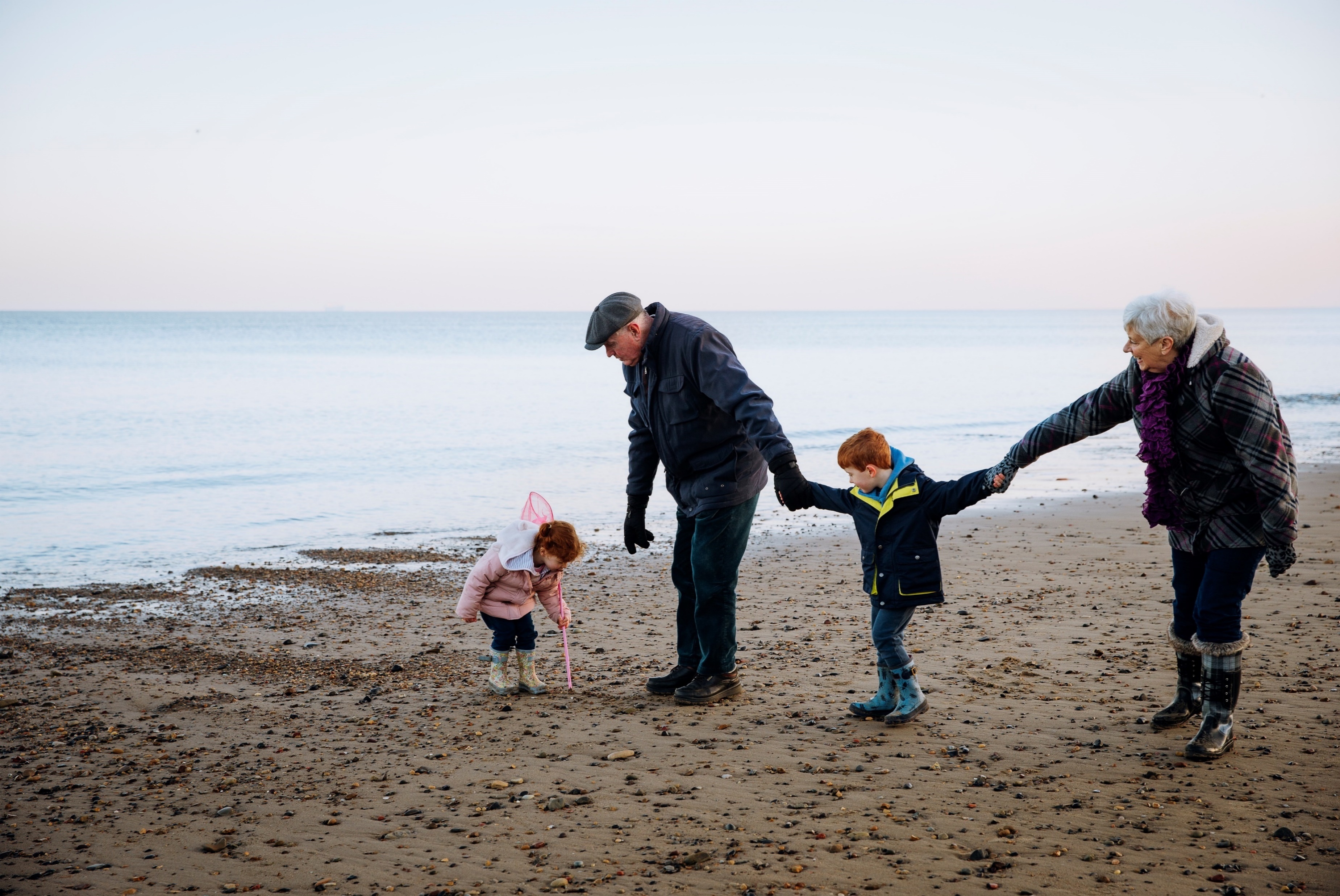 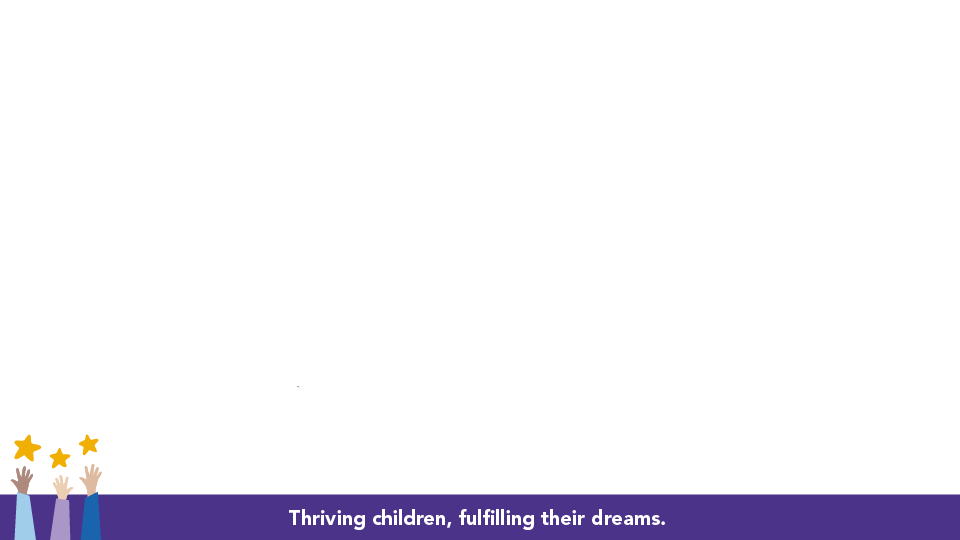 What’s a Special Guardian?
Kinship care: Anyone, outside of fostering and adoption who is looking after a child that is not their own by birth.

A Special Guardian is a type of kinship carer

SGO: A Special Guardianship Order (SGO) is a legal order that provides kinship carers greater parental responsibility of the child in their care.  A SPECIAL GUARDIANSHIP ORDER (SGO) IS A LEGAL ORDER WHICH PROVIDENSHIP CARERS GREATER PARENTAL RESPONSIBILITY FOR THE CHILD IN THEIR CARE. 
A carer can be identified as anyone, outside f fostering and adoption, who is looking after a child that is NOT their own by birth. This may be a family member,
The number of children in kinship care arrangements is increasing
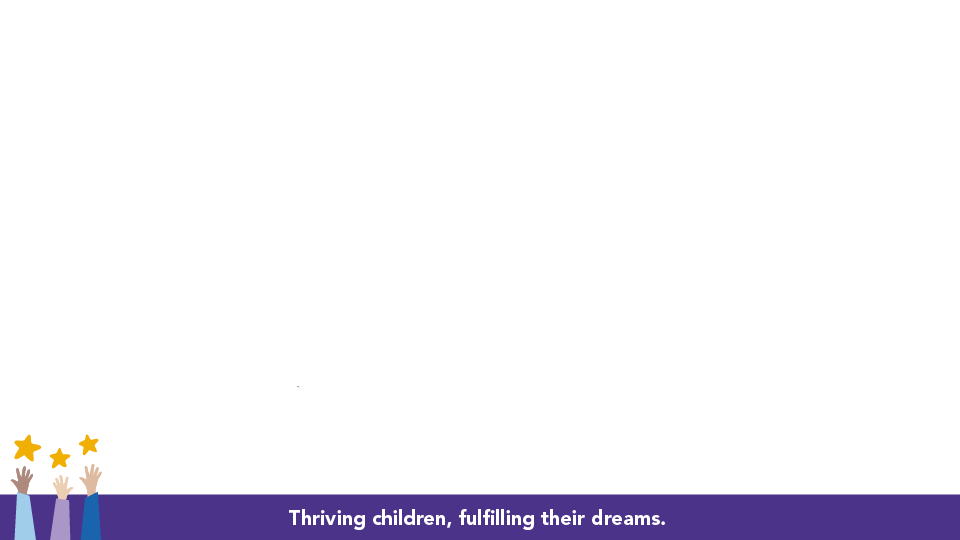 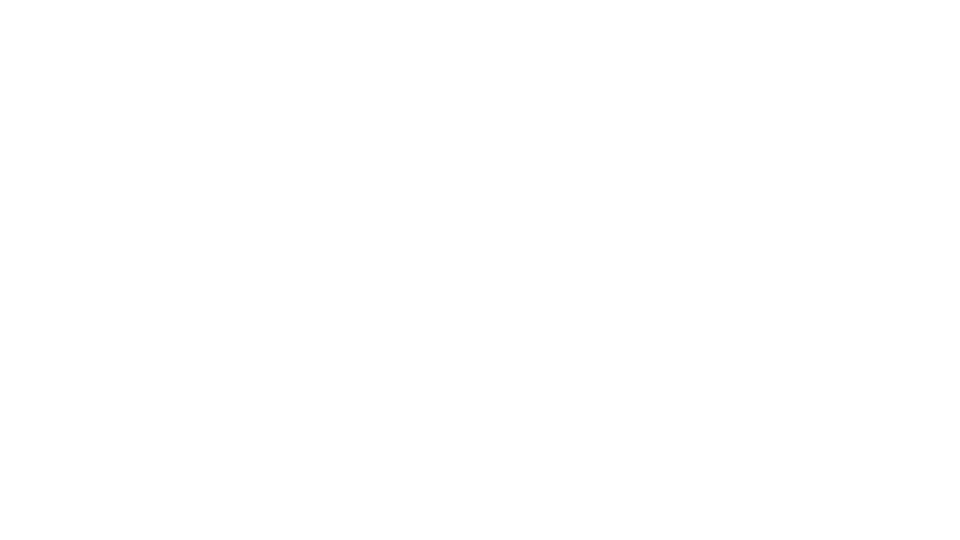 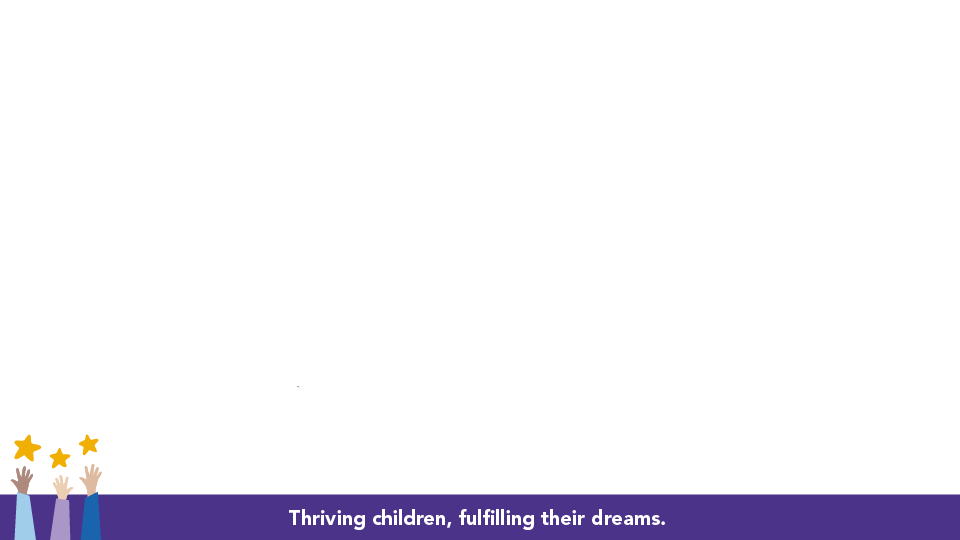 Support for Carers
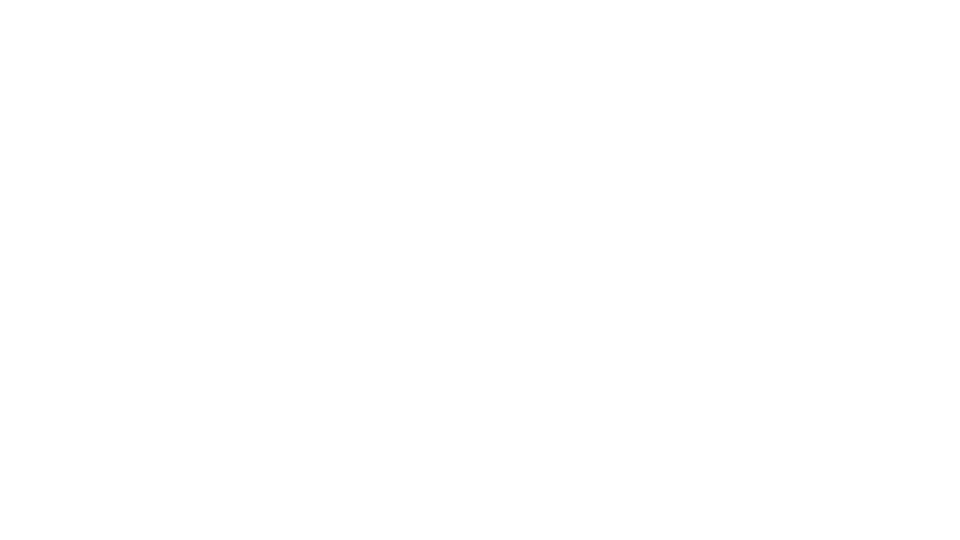 coke bottle effect 
Advice and Information
The SGO Team provide all kinship carers optional ongoing support via telephone or home visits.

Training  and Parenting Programmes
We source tailored training for carers. Sessions address trauma and attachment difficulties.
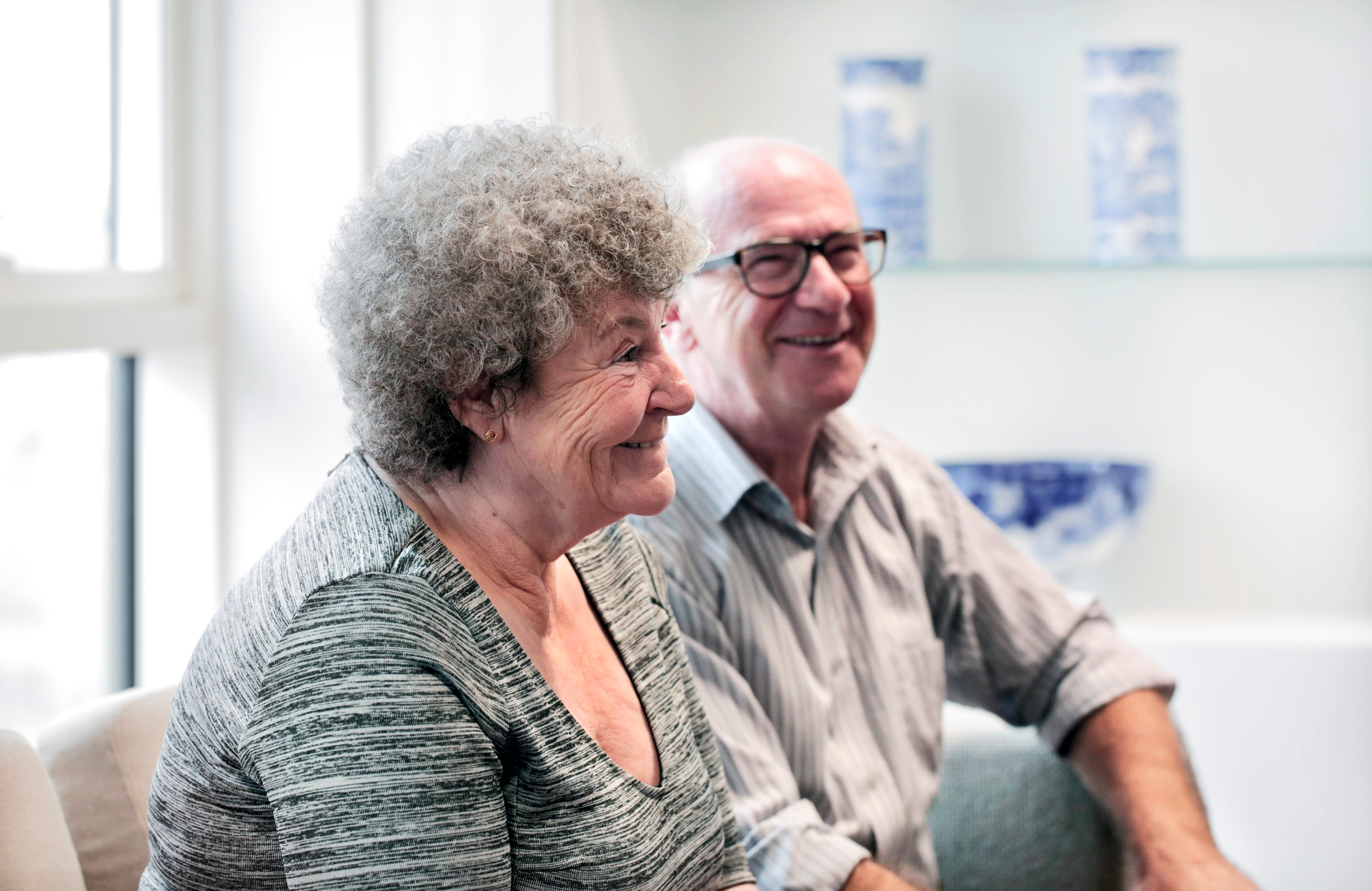 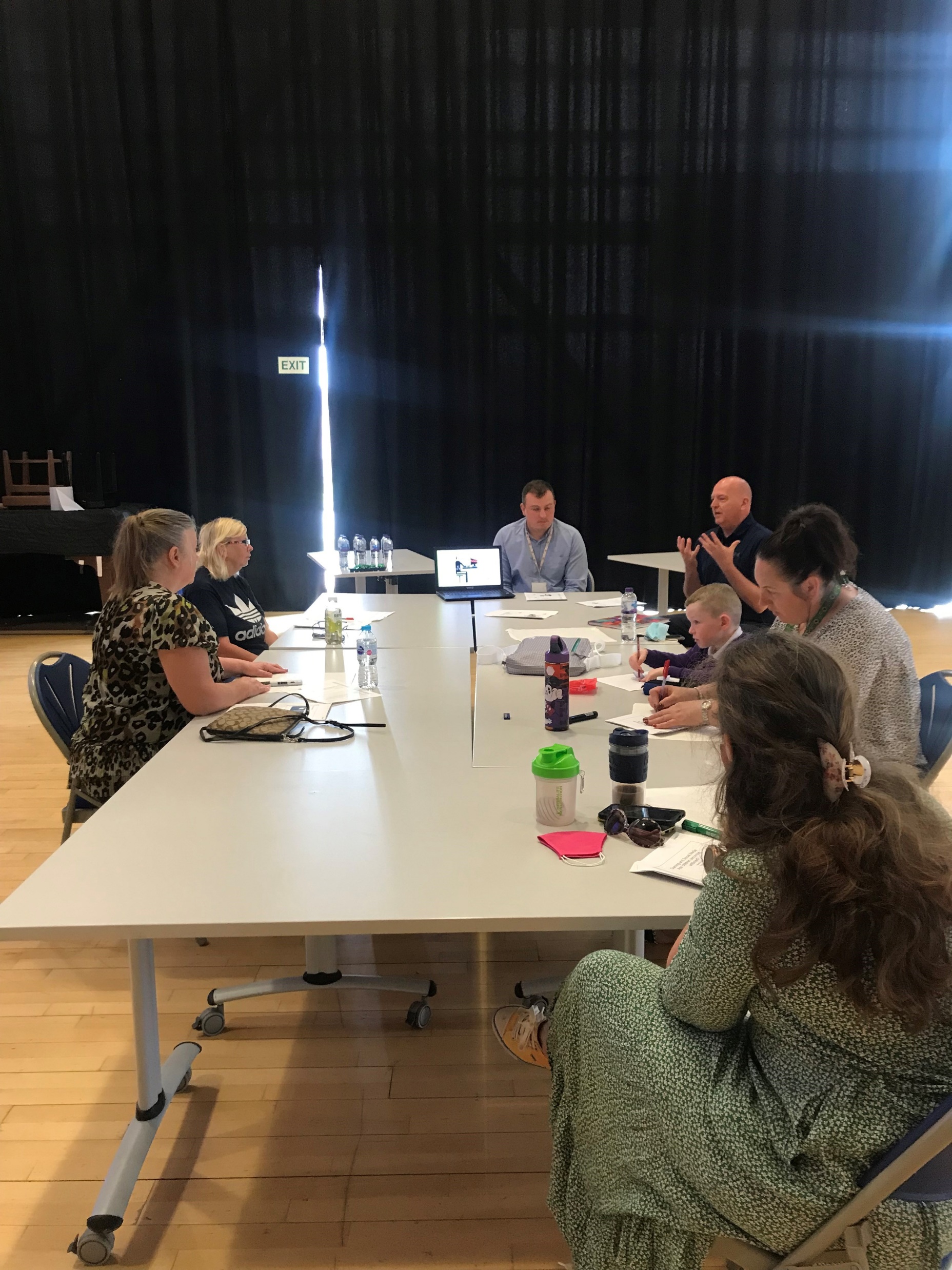 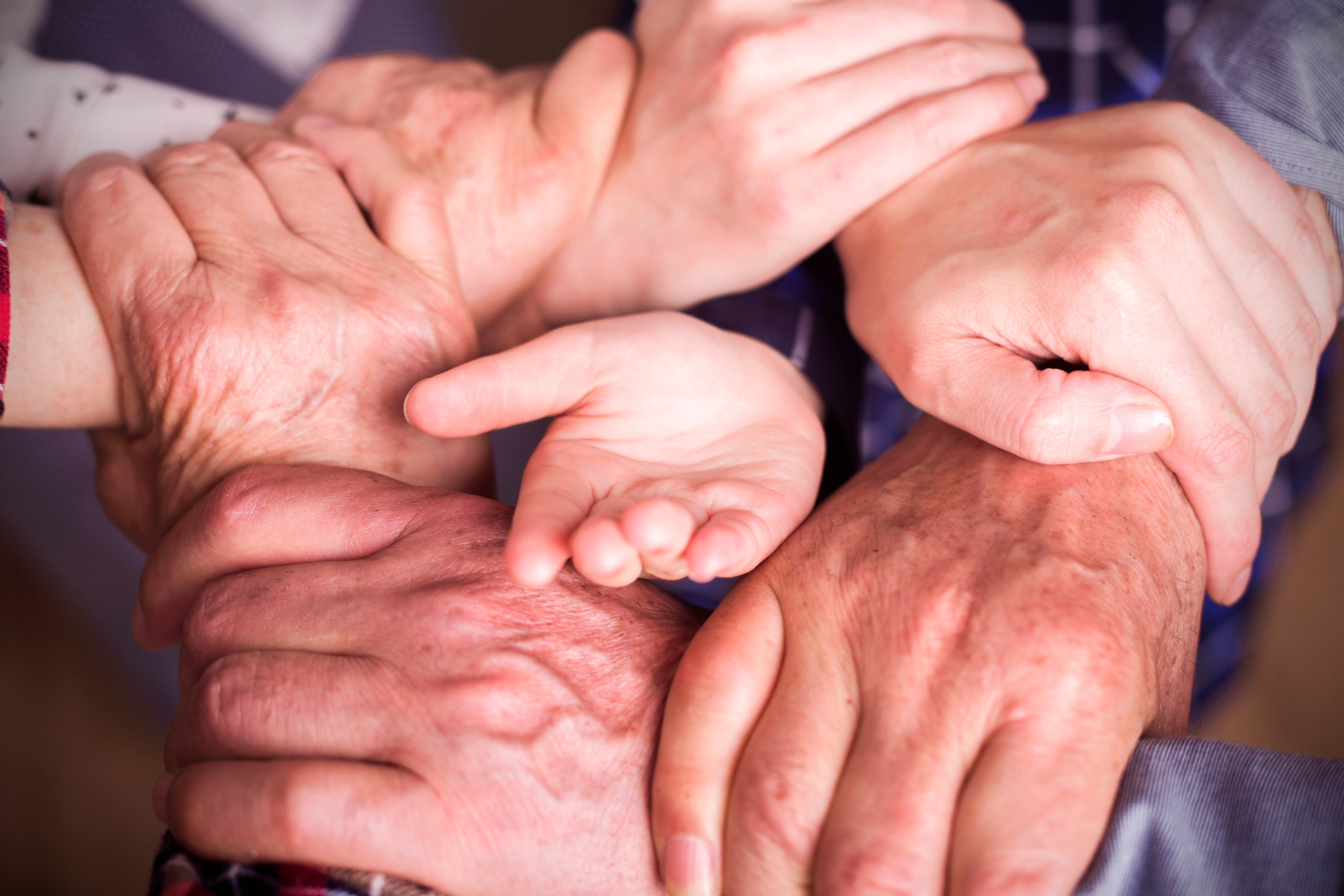 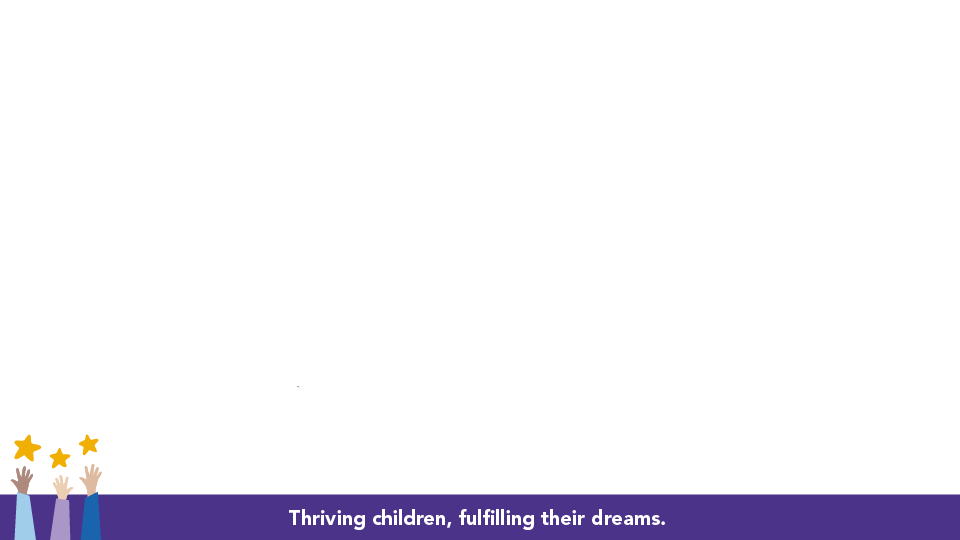 Emotional Support and Outreach
SGO family referrals can be made for:
Emotional Regulation Support (1-1)
Outreach in the Community 

Adoption Support Fund (ASF)
Specialist Therapeutic Support
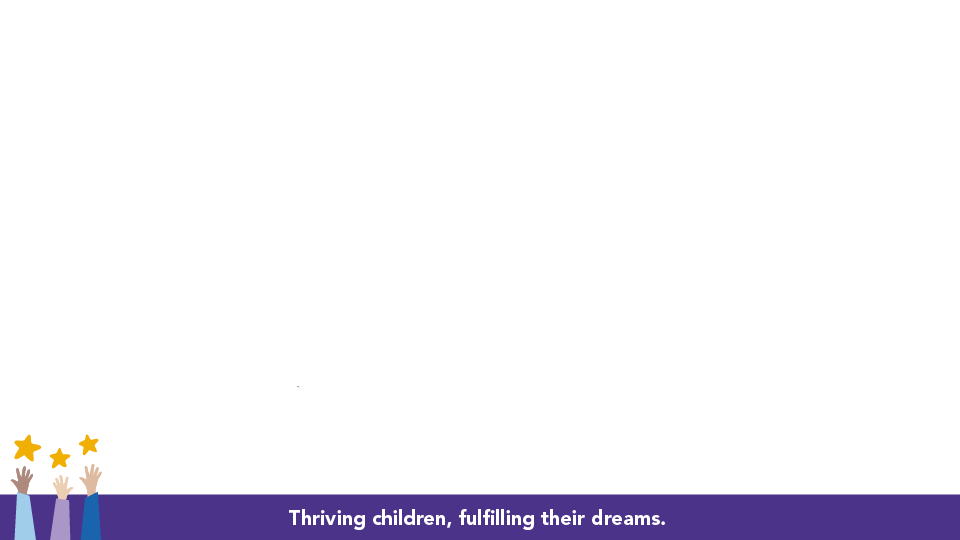 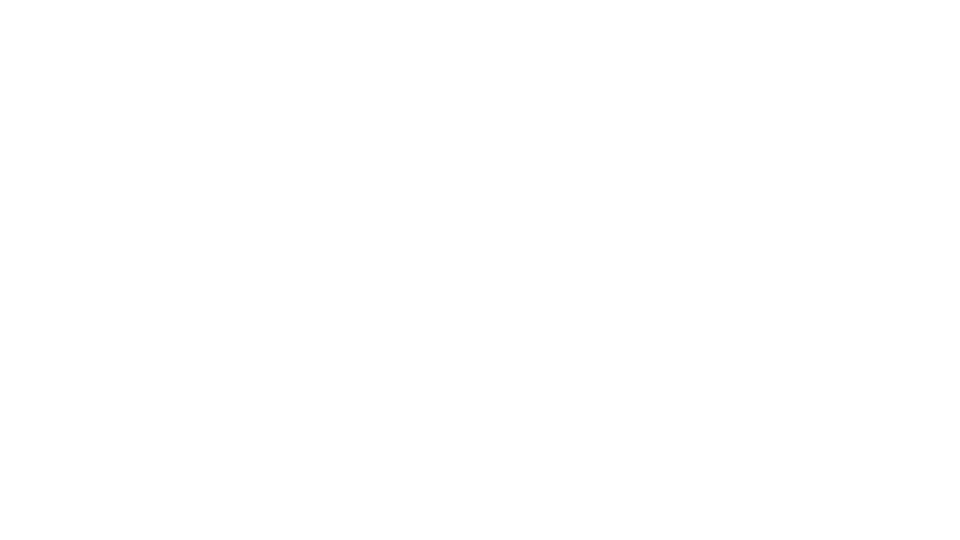 Kinship Care Support Group
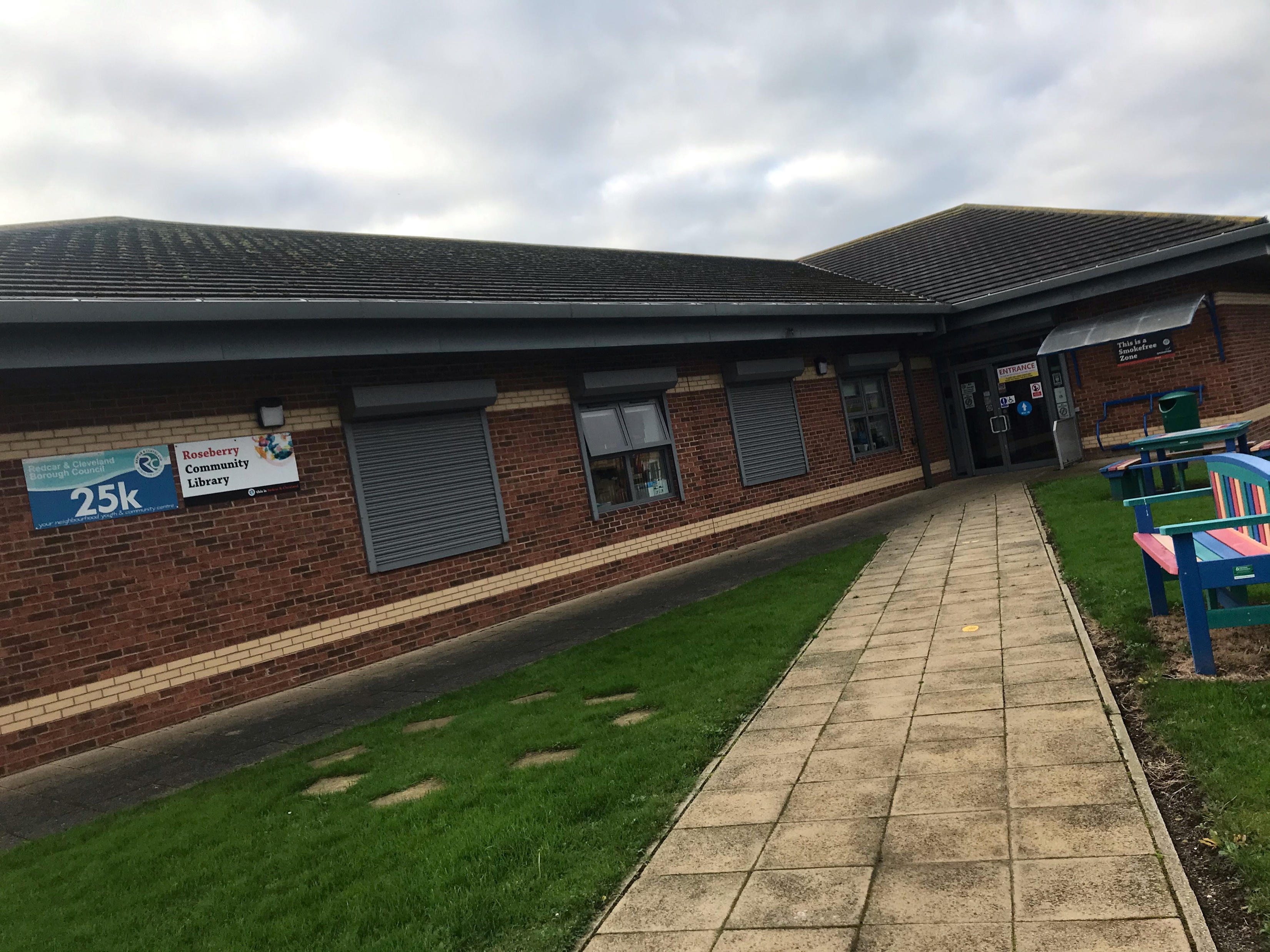 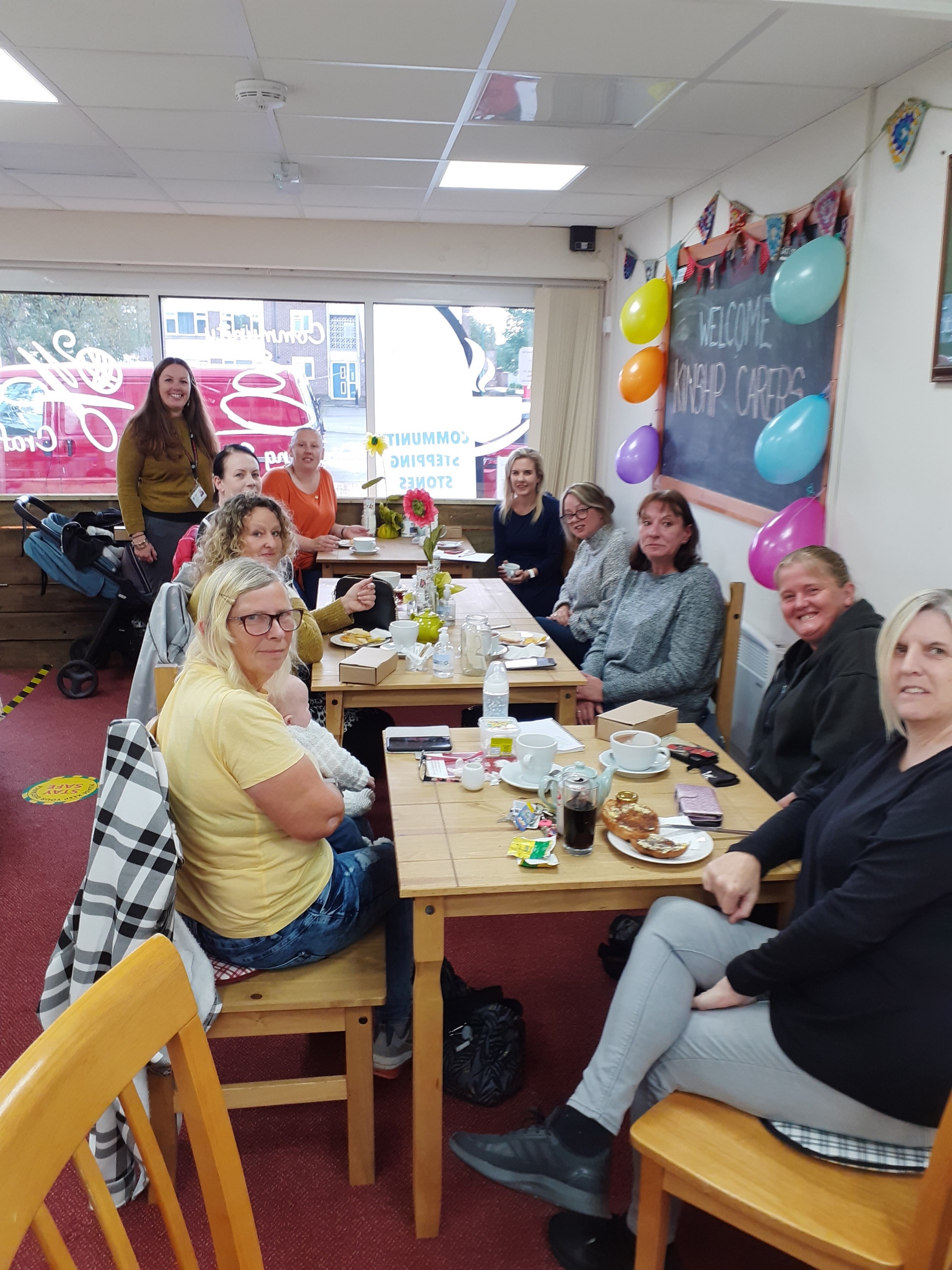 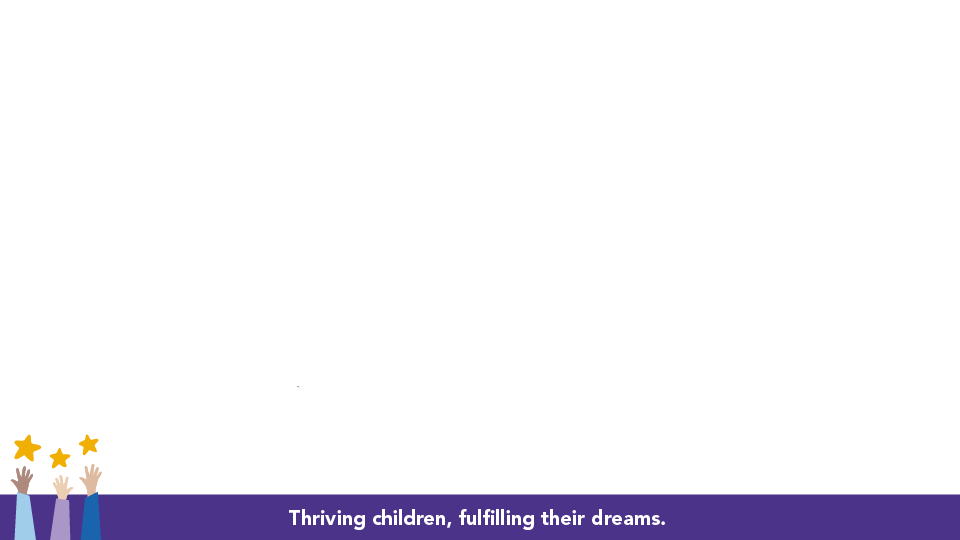 Seasonal Events and Activities
The SGO Team are responsible for organising 
days out, activities, and events.
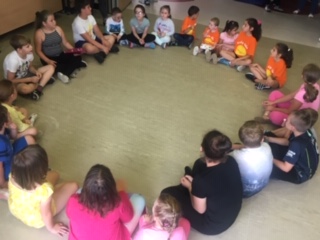 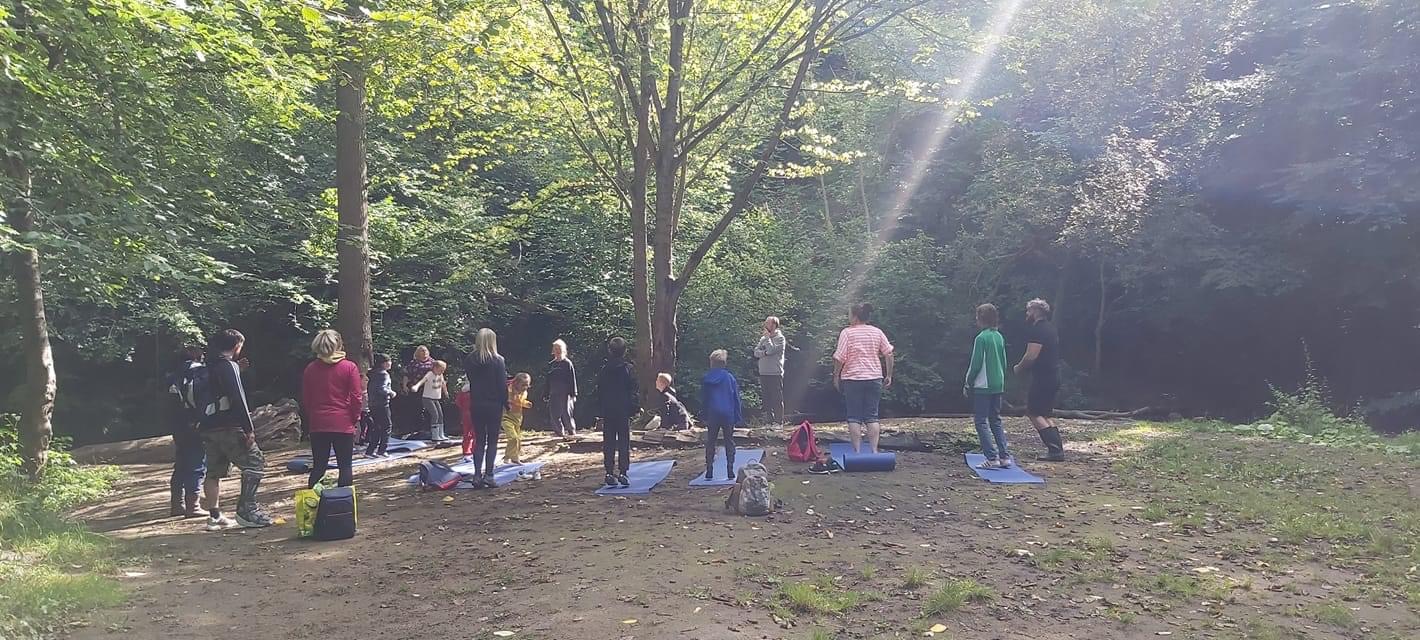 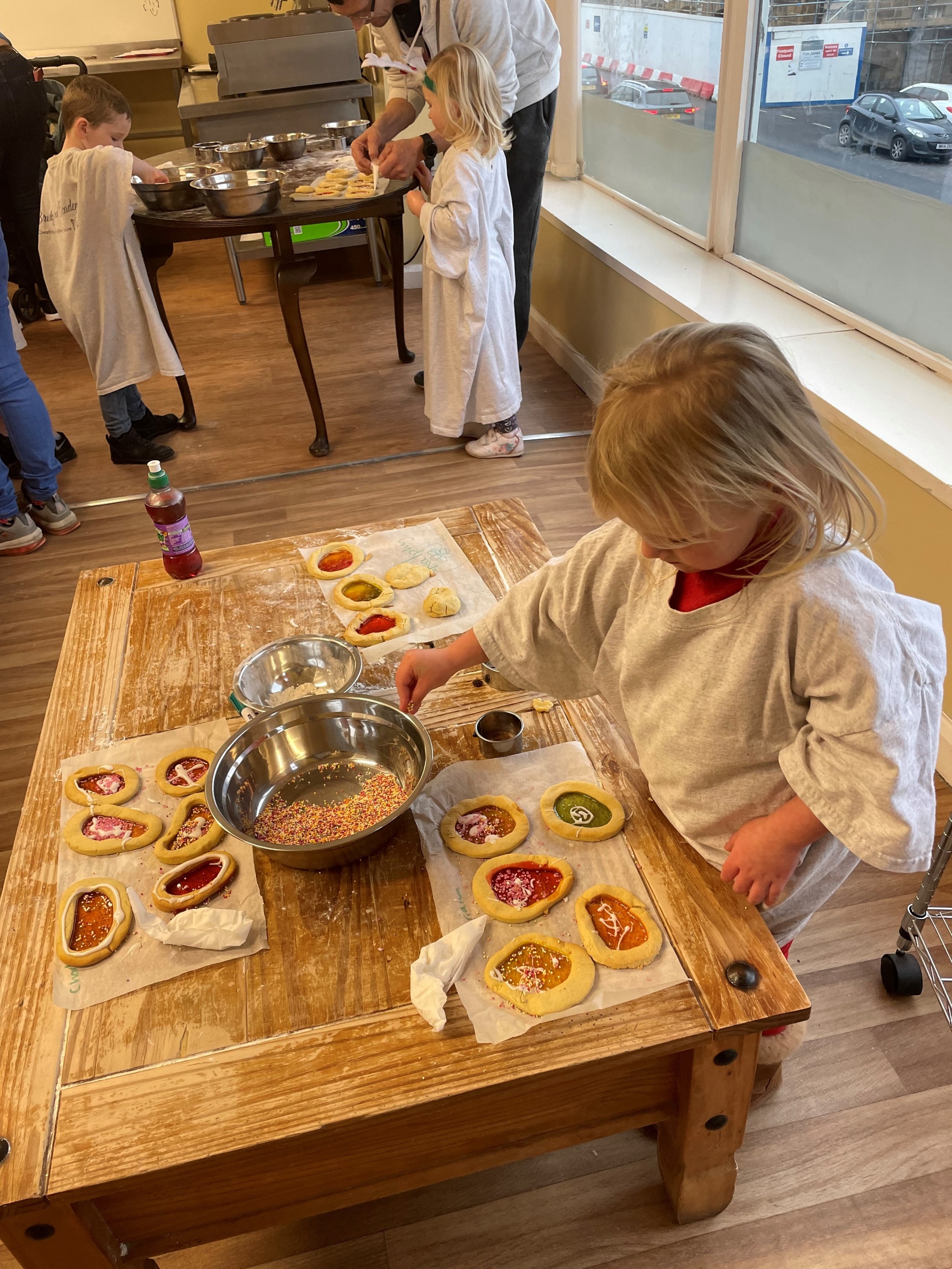 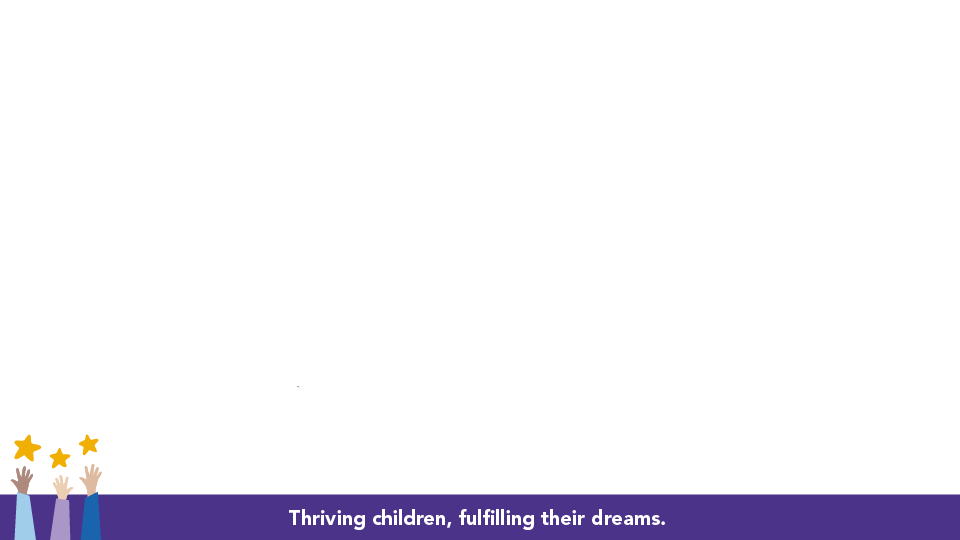 Working in Partnership
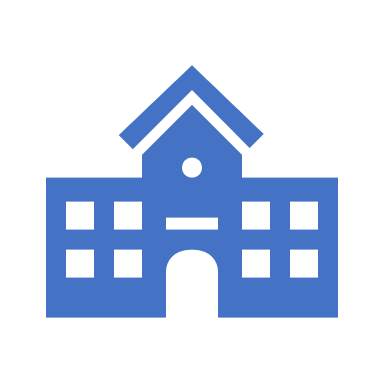 The SGO Team works with regional authorities, schools, and voluntary agencies  

We are proud of what we do!
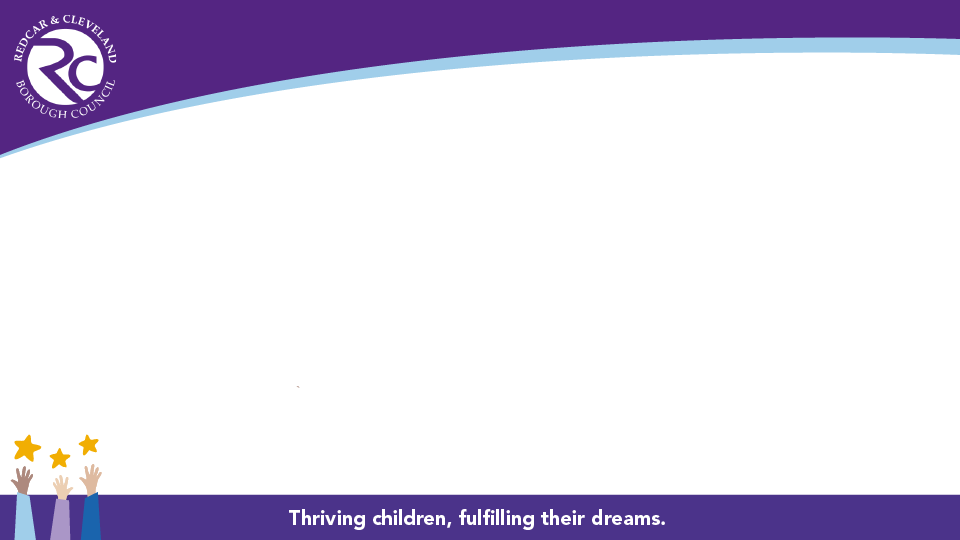 Thank You!
To make a referral or to discuss a family, please call us on (01642) 444121 or email 
SGOTeam@redcar-cleveland.gov.uk 

You can also find us on the Peoples Information Network
www.peoplesinfonet.org.uk
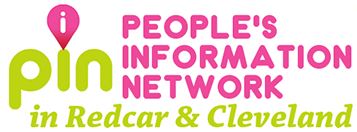